Ескелді ауданыныңсәулет және қалақұрылысы бөлімінің 2019 жылға арналған бюджетінің азаматтық бюджеті
Қарабұлақ ауылы 2019 ж.
Ескелді ауданының сәулет және қалақұрылысы  бөлімінің 2019 жылғы бюджетінің үлес салмақтары.Барлығы – 57 589 мың теңге
Бөлімді ұстап тұруға
10171 мың теңге,  97,6 %
мемлекеттік органның күрделі шығыстары 8250 мың теңге,2,4%
Ескелді ауданының сәулет және қалақұрылысы бөлімінің 2019-2021 жылдарда бөлінген бюджет қаржысы
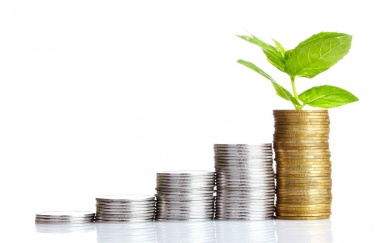 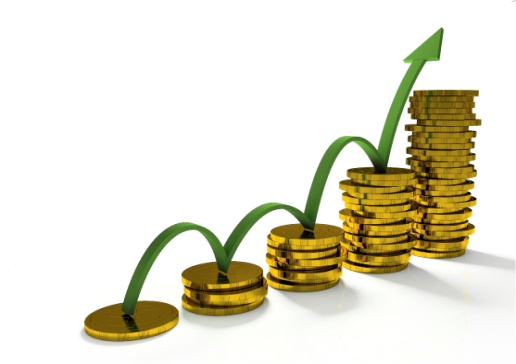